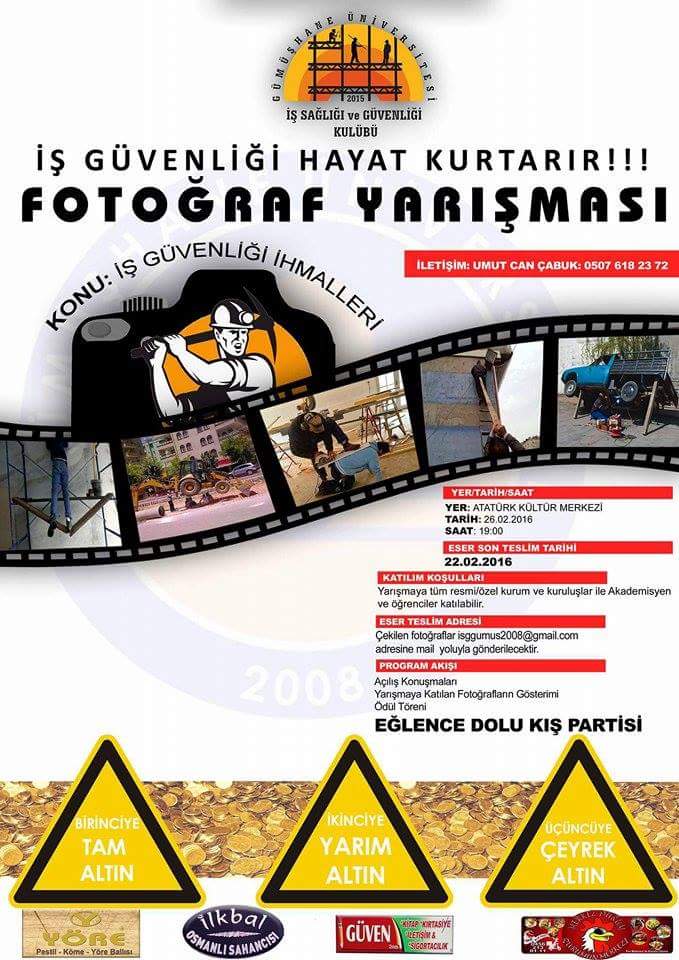 Birinci Mehmet DOLAŞ
İkinci İrem ÇİLESİZ
Üçüncü Elif URKAN
Mansiyon Ayşe BAYRAK
Yarışma Harici Özel Ödül Sinan AKDAĞ
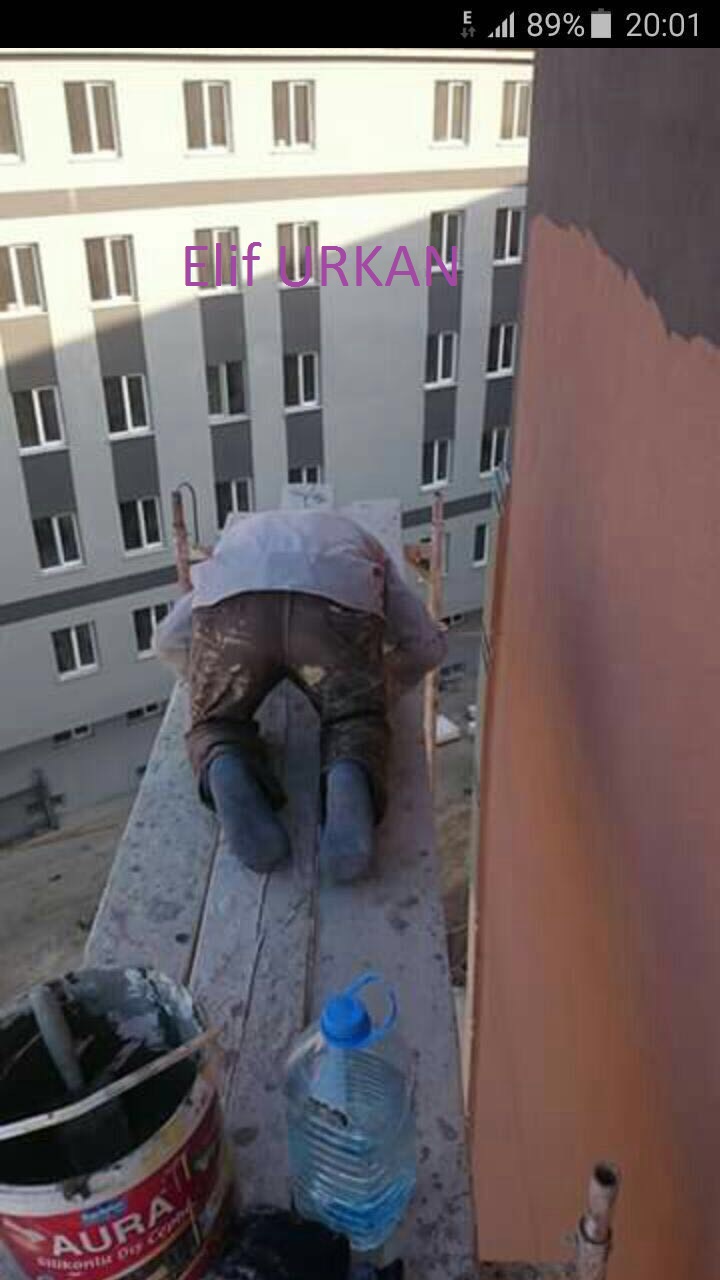 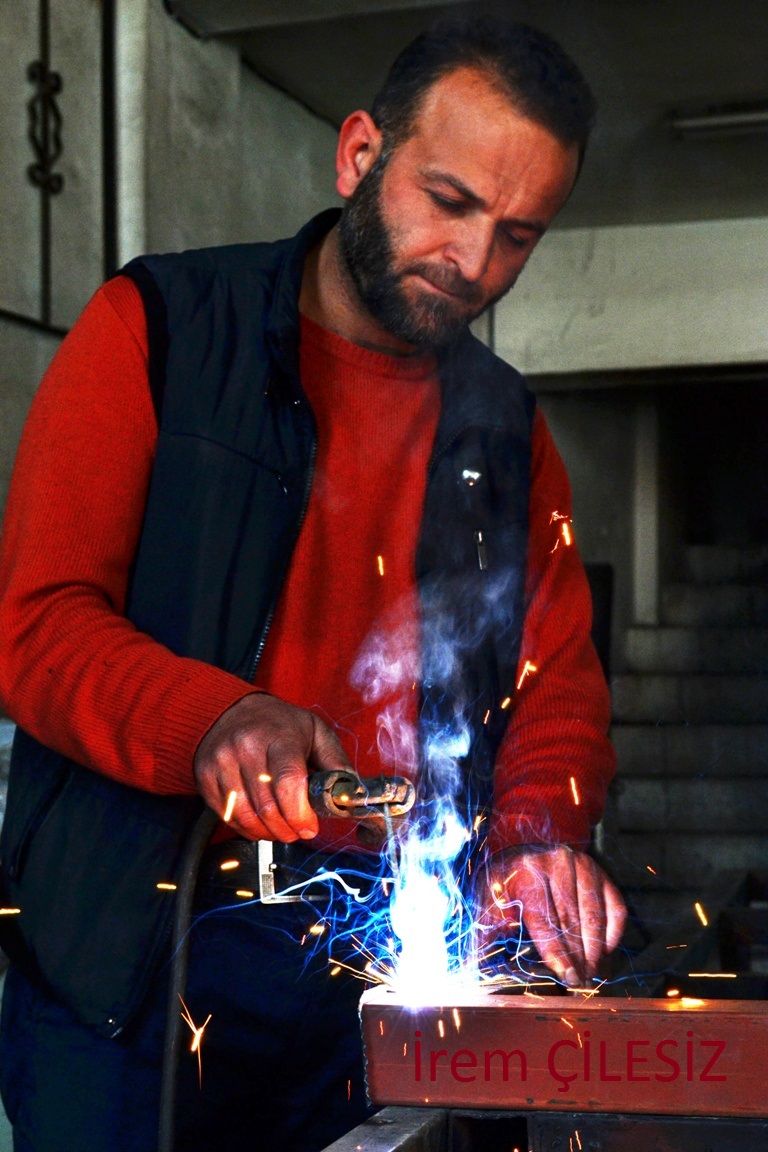 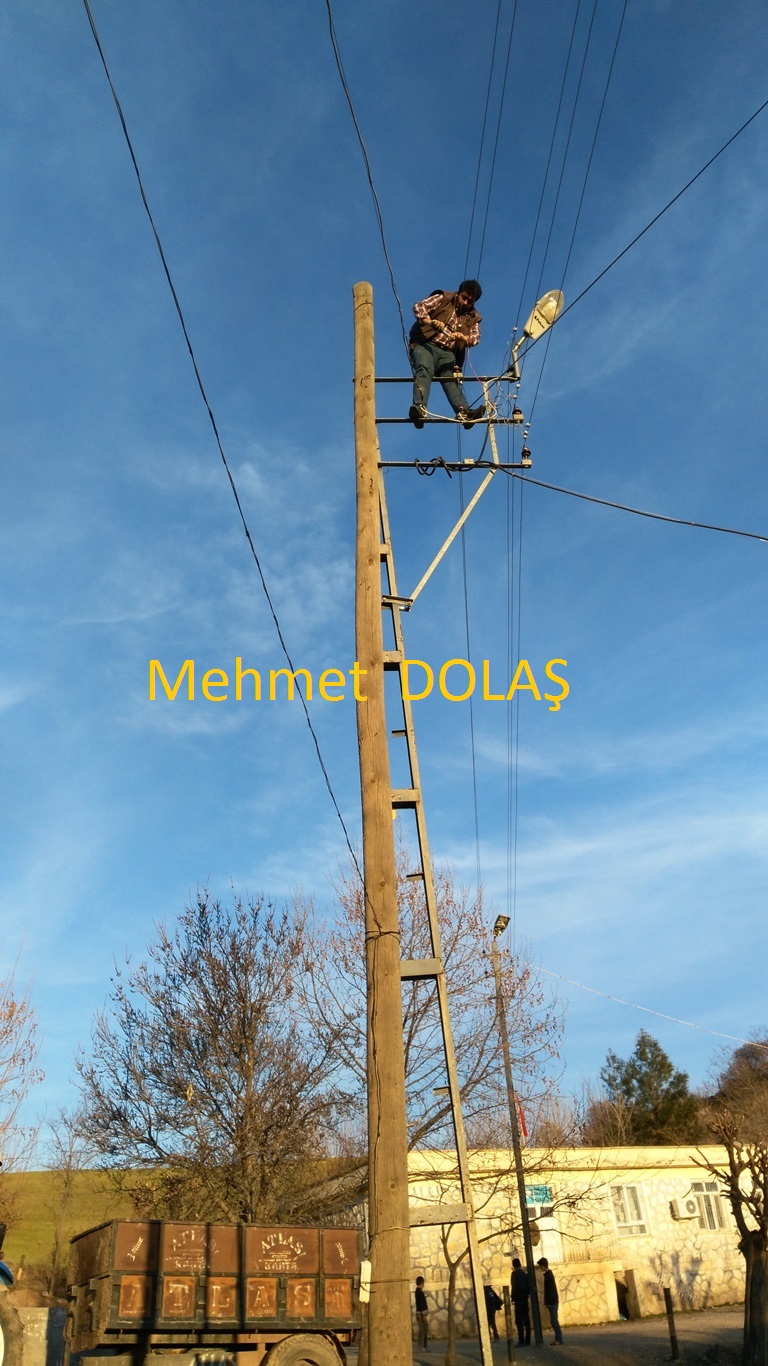 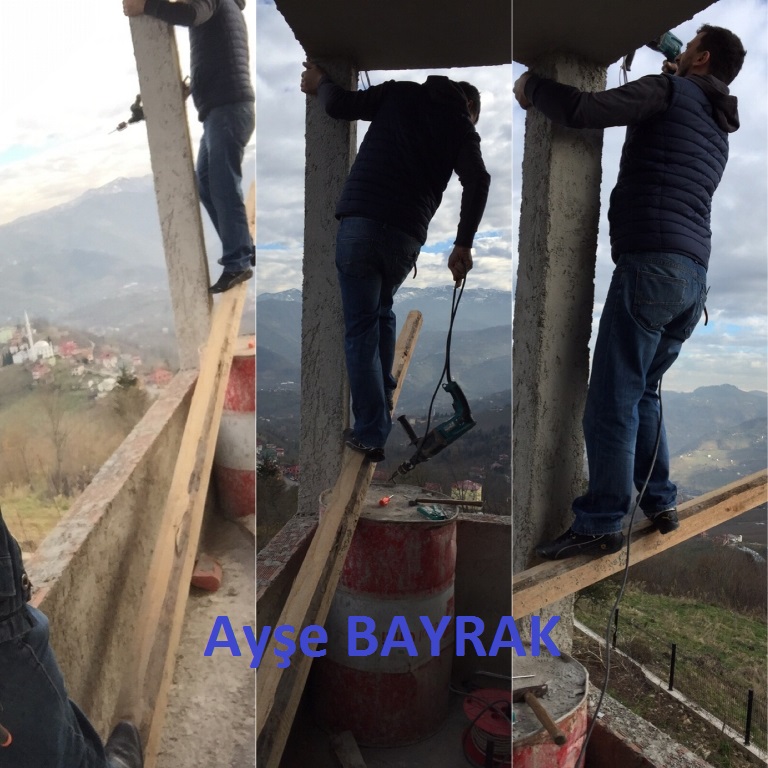 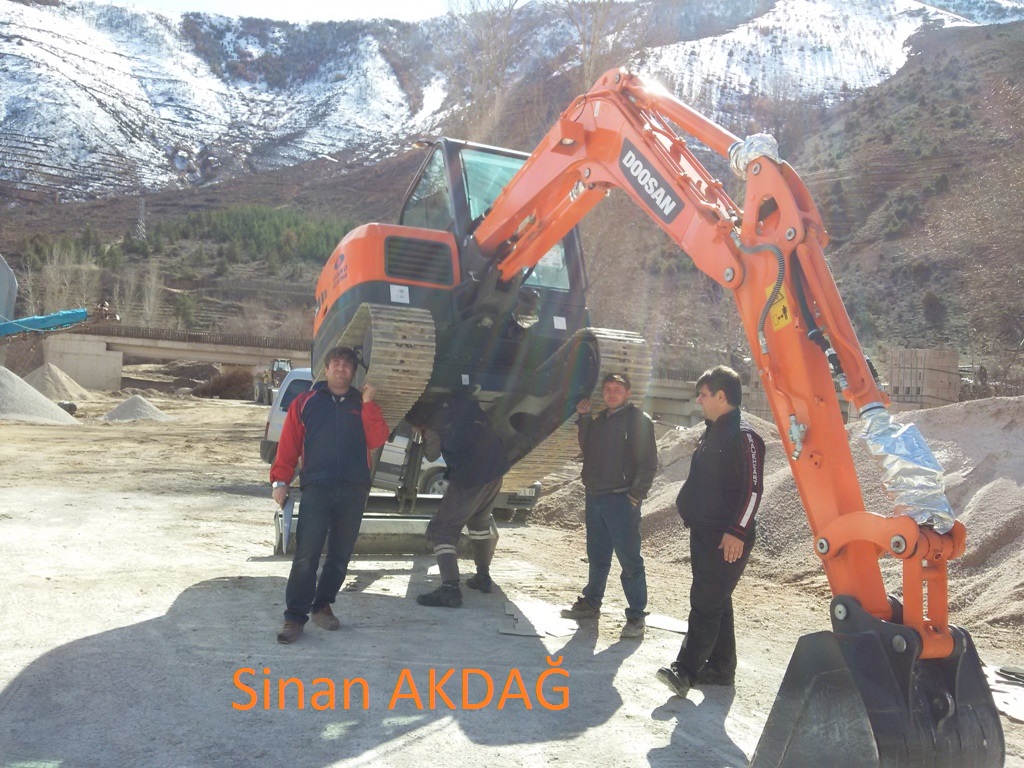